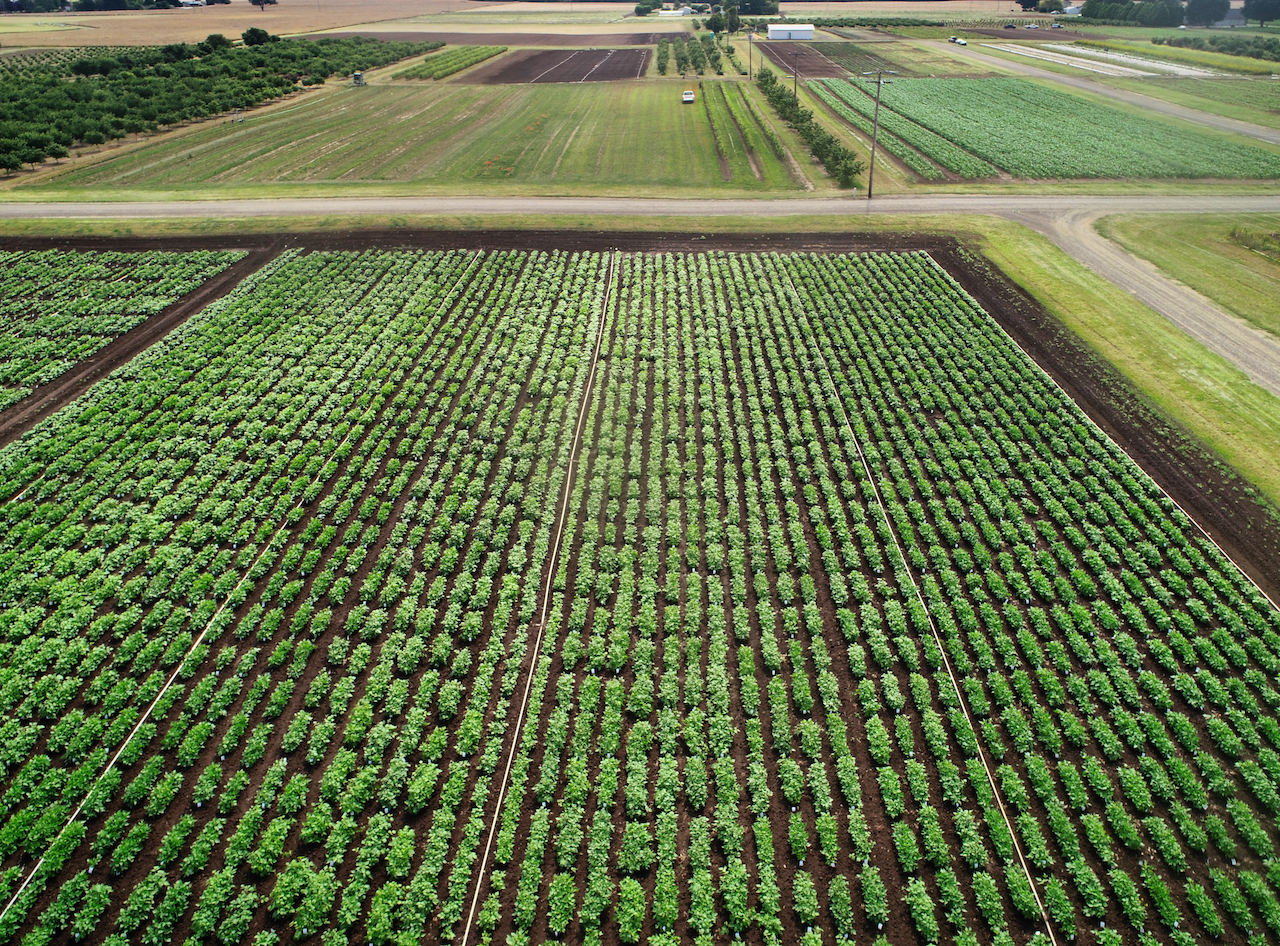 Participatory Breeding with Territorial Seed Company
Subset of Populations – Greenhouse 2020
10 random families/population
40 accessions
Also used for microbiome studies
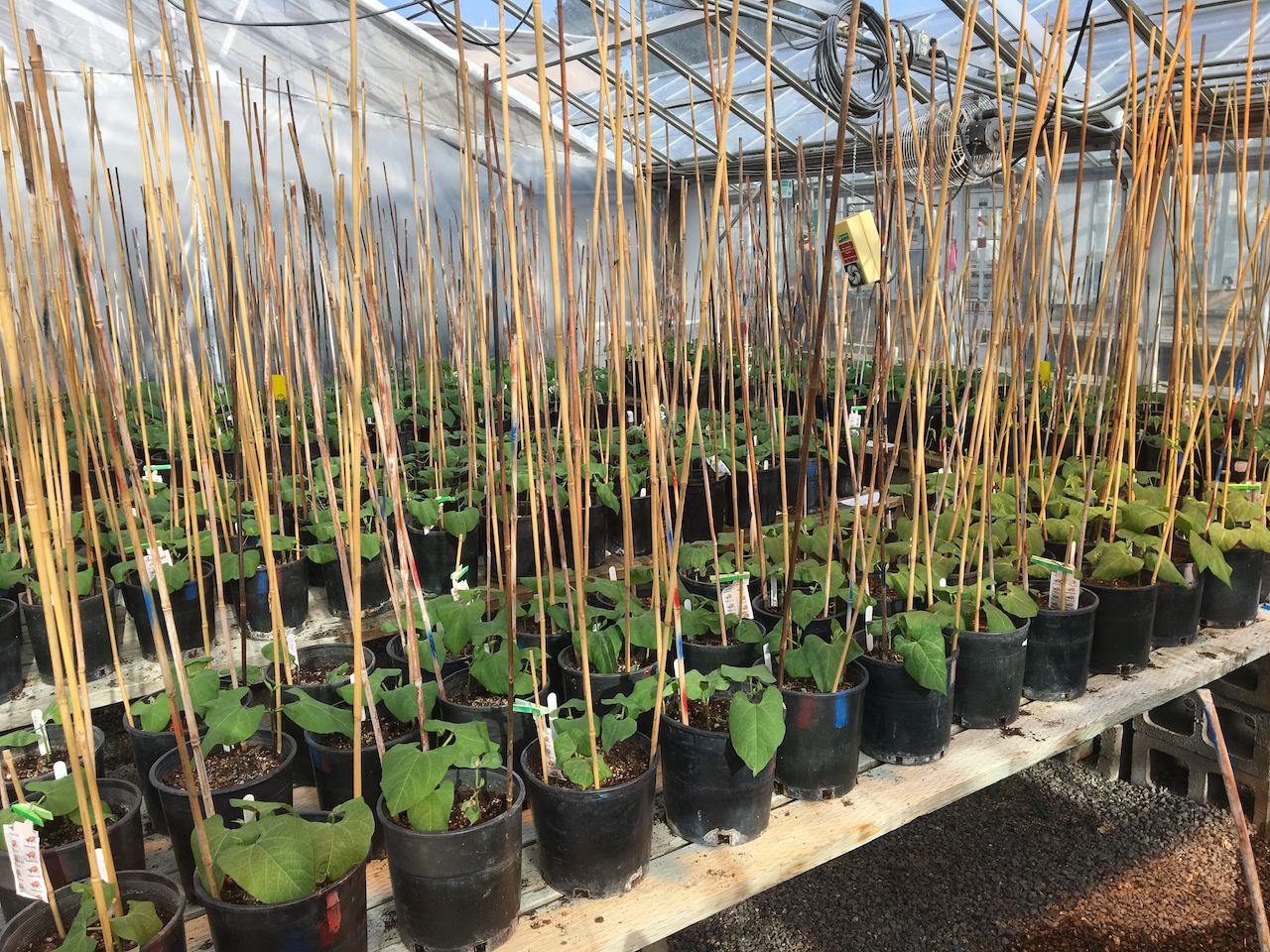 Date Collected:
Pod curl
Cross section
PC
Pod Color
Strings
Informed later selection of 20 lines to include in the summer 2020 taste test
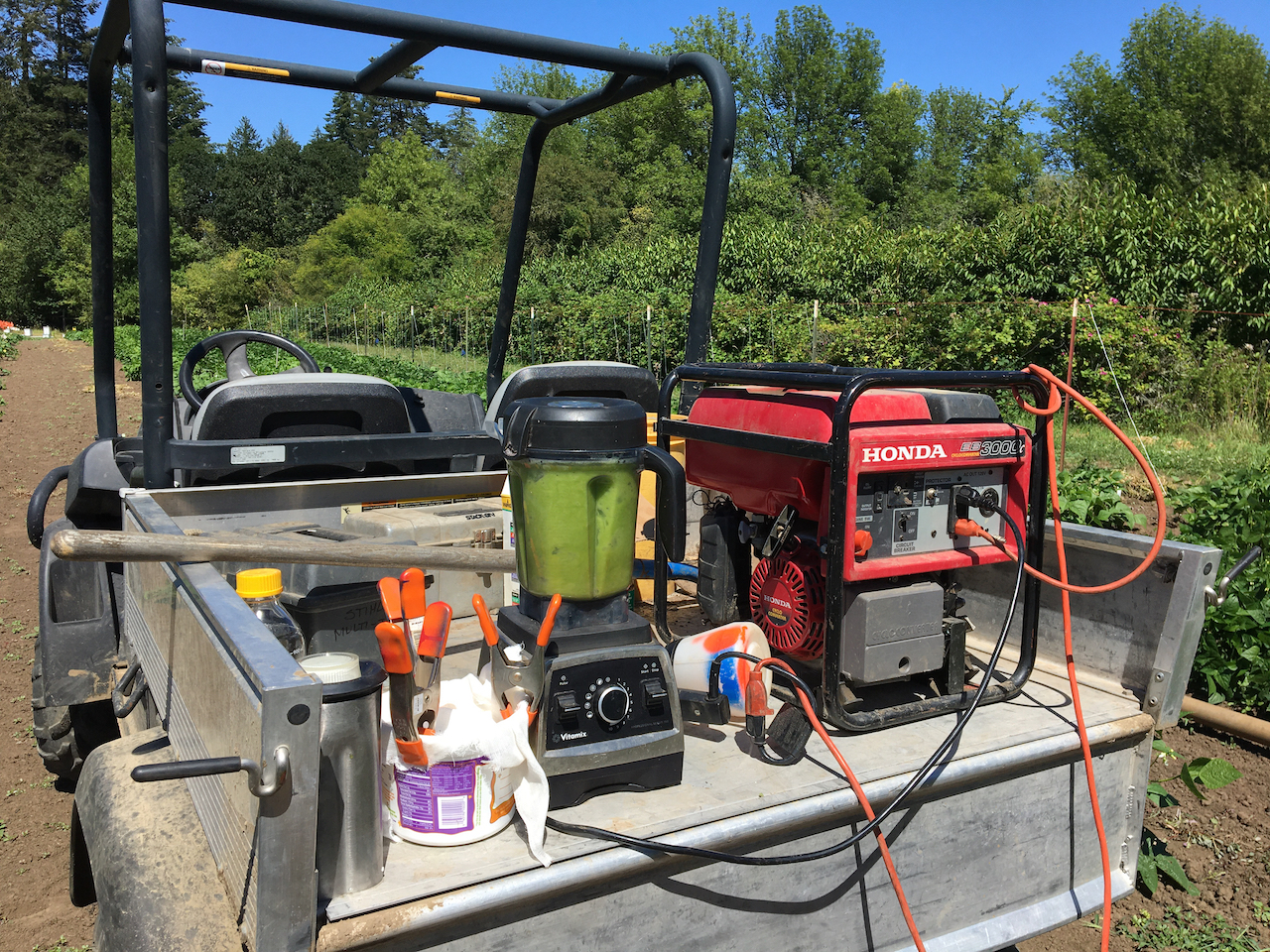 Summer 2020
Lewis Brown and Vegetable Research Farms
Early-season performance
Days to germination (2 locations), germination percentage (1 location), vigor (1 location)
Phenological traits
Days to flowering
Morphological traits
General growth habit, pod shape, pod curl, strings, pod pubescence, pod smoothness, sieve size, harvest length
Harvest Data
Days to first harvest, yield/plant (lbs)
BCMV  occurred in field, did not spread to any of the breeding germplasm
Remote Taste Test
Lattice design
Flavor notes:
“s-shaped, very light green, softer/sweeter flavor, buttery texture, would eat every day”
“over cooked, skin falls apart, tastes like broccoli stems”
“color too regular, nutty flavor, it squeeked in mouth”
Remote Taste Test
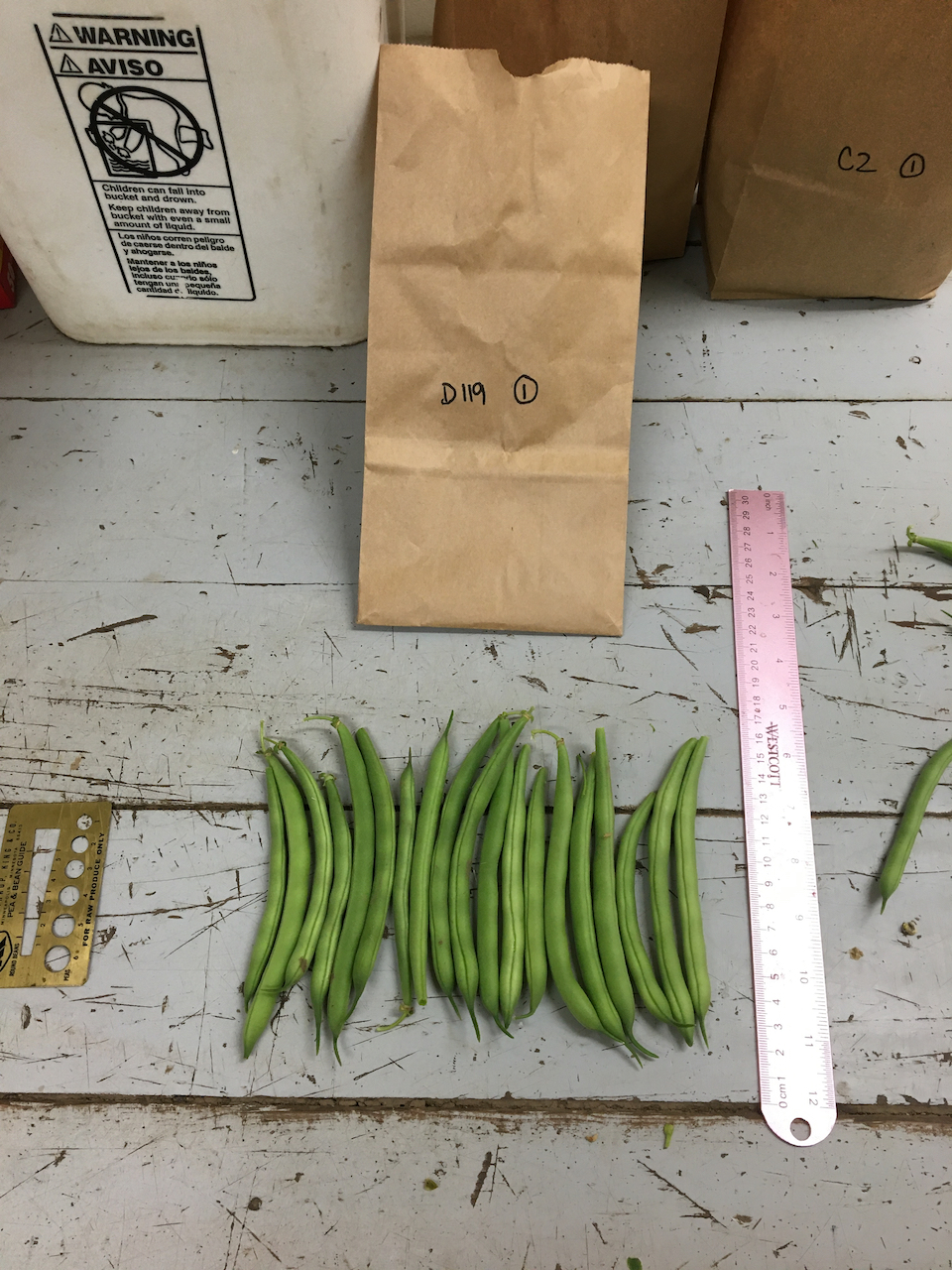 Remote Taste Test - Averages
Top Performers
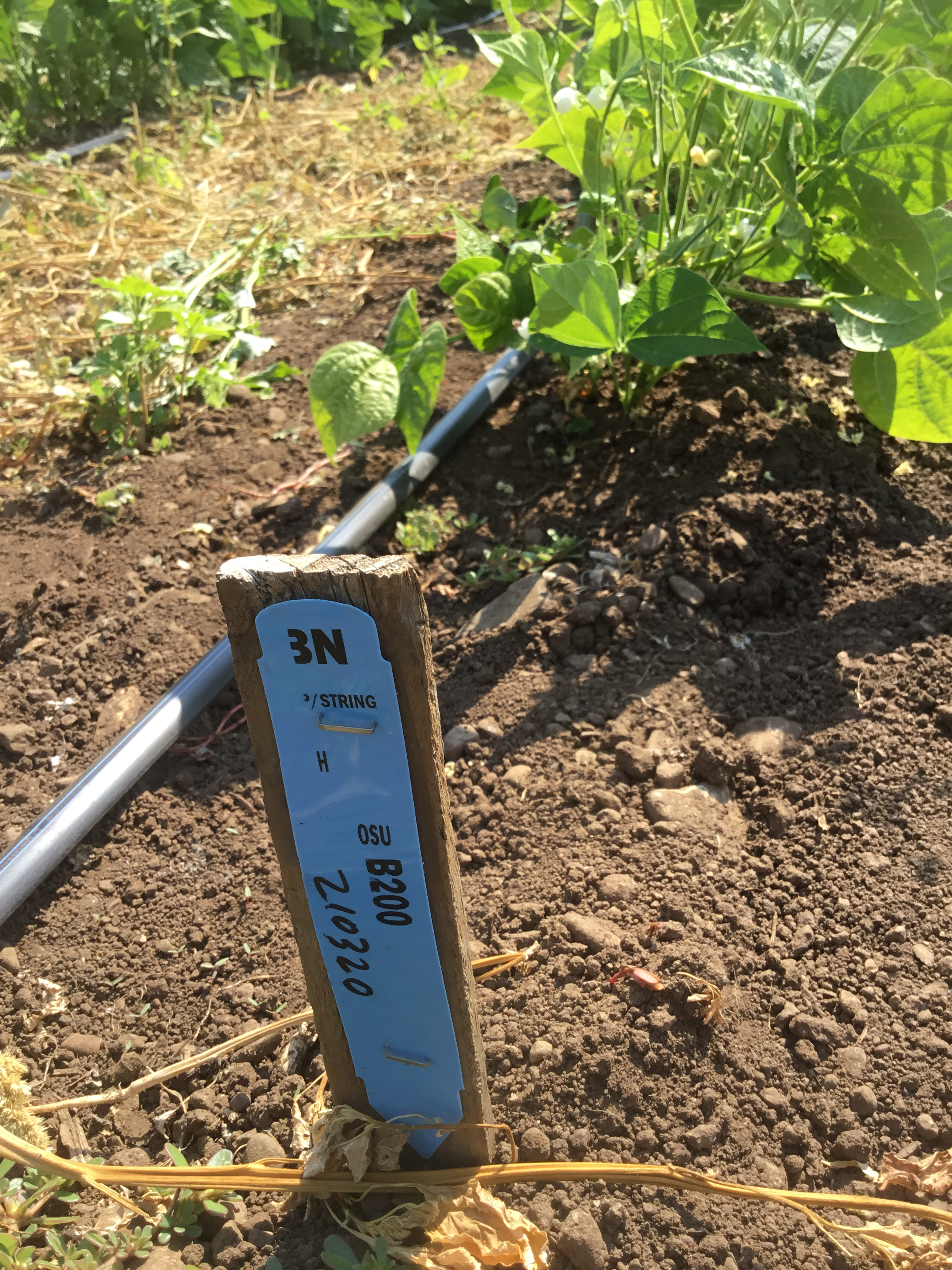 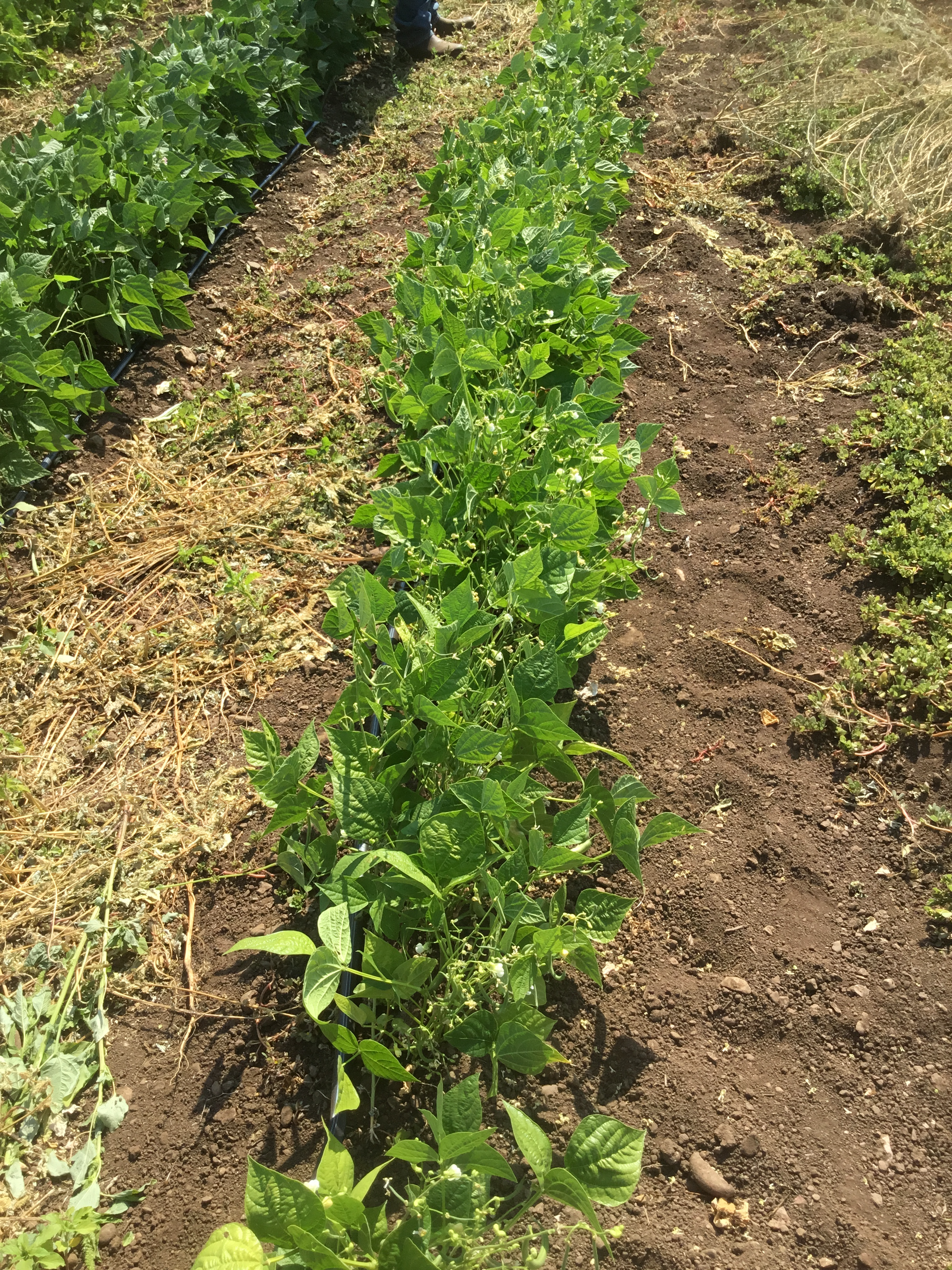 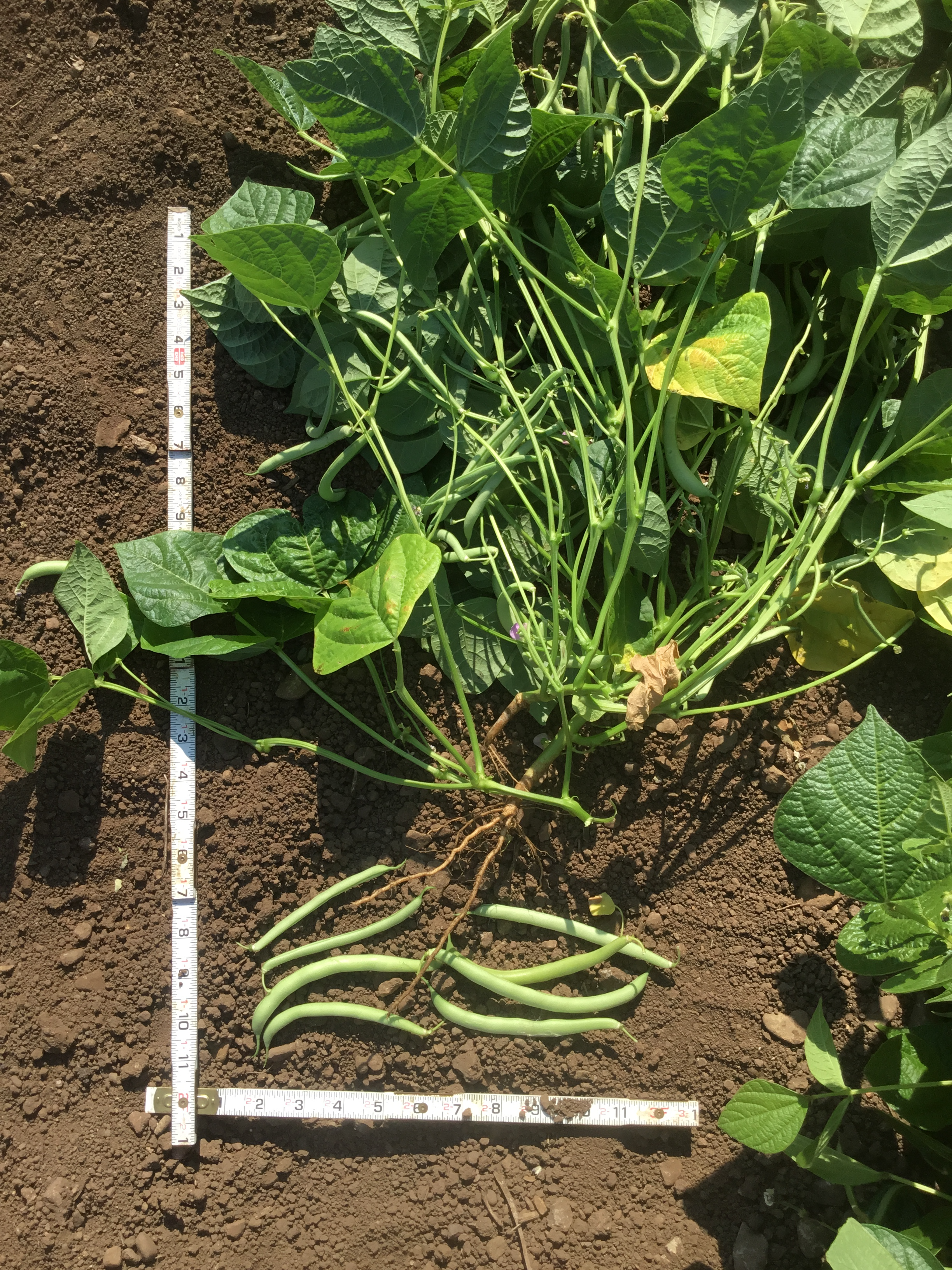 Trials at Territorial Seed Co. - 2021
11 “top performers” identified in 2020
4 parents
Included in main snap bean trial alongside other commercial releases
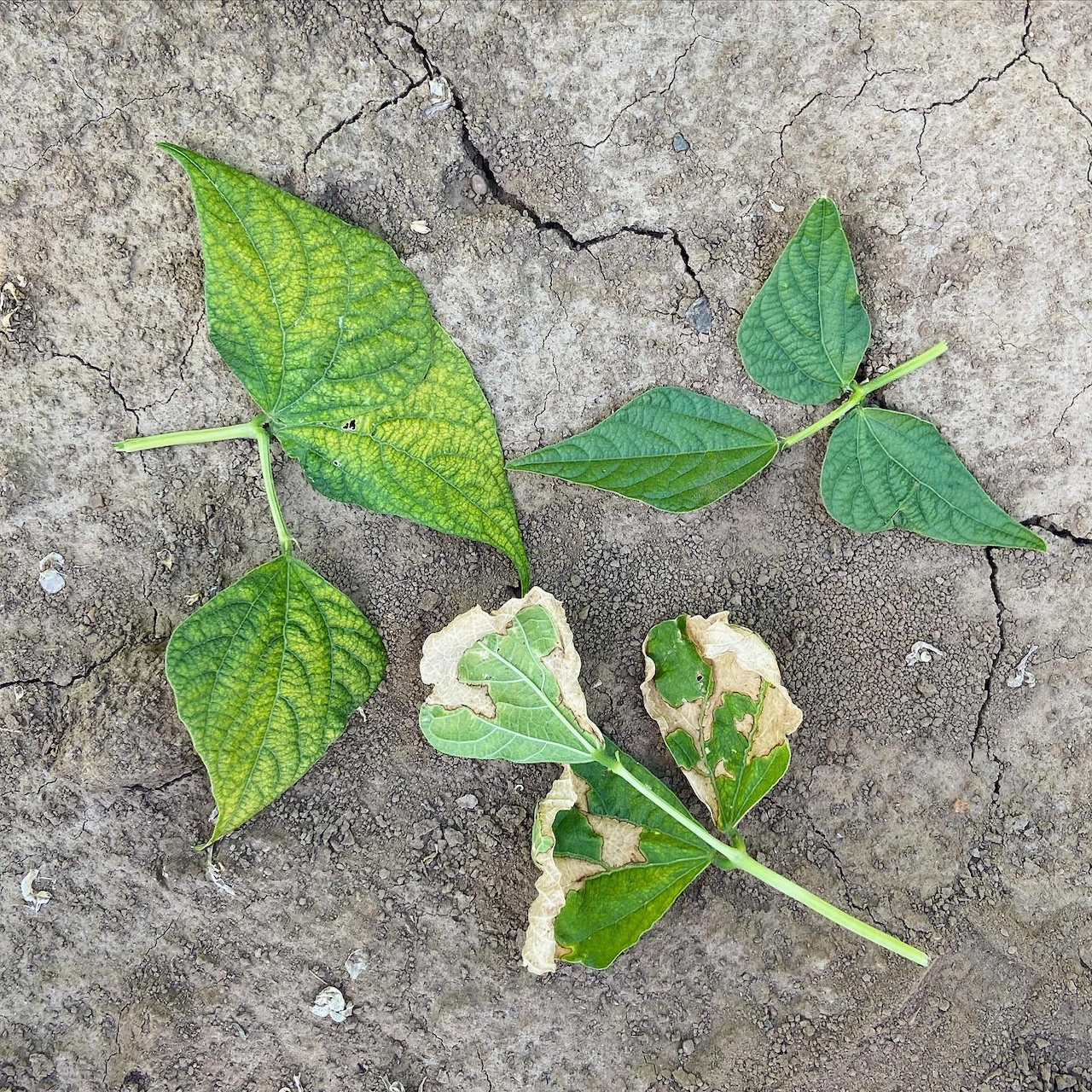 Summer 2021 – Vegetable Research Farm
Early season performance
Days to germination, germination percentage, vigor
Heat tolerance
Leaf susceptibility
Leaf bronzing
Morphological traits
Pod length, sieve size, pod straightness, pod color, cross-section, pod smoothness, pod distribution throughout plant
Visual yield estimate
Summer 2021 - Territorial
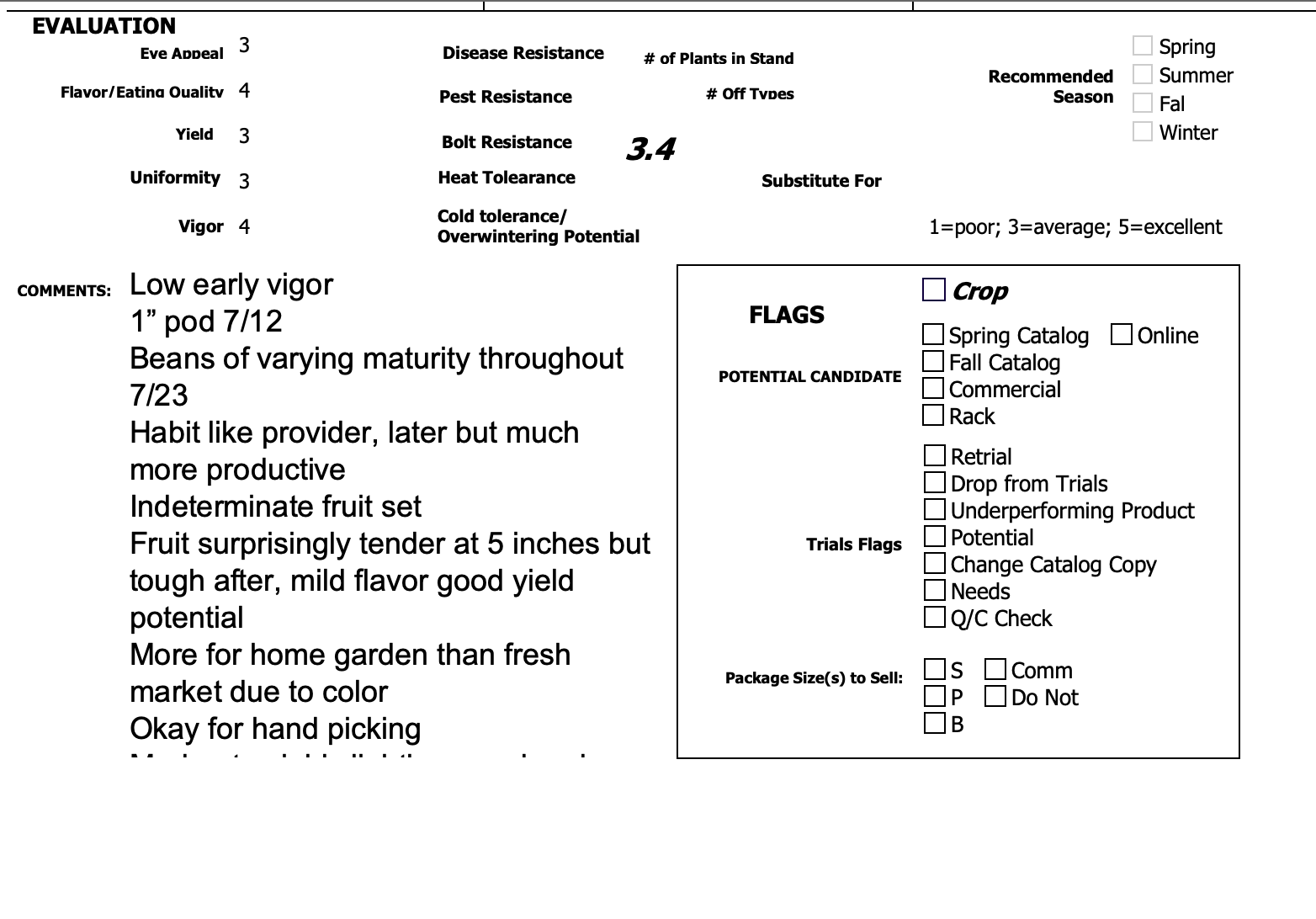 Candidate Lines
Next Steps
OSU/Vegetable Research Farm
Territorial Seed Co.
Funding Acknowledgements
This material is based upon work that is supported by the National Institute of Food and Agriculture, U.S. Department of Agriculture, through the Western Sustainable Agriculture Research and Education program under project number GW21-229. USDA is an equal opportunity employer and service provider.  Any opinions, findings, conclusions, or recommendations expressed in this publication are those of the author(s) and do not necessarily reflect the view of the U.S. Department of Agriculture.
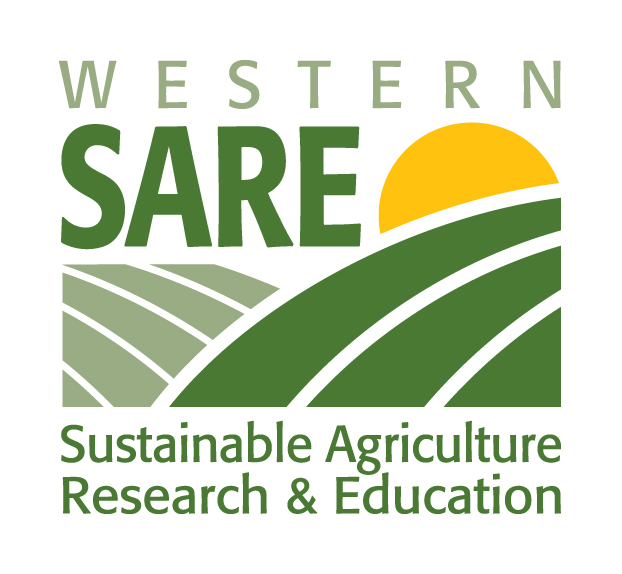 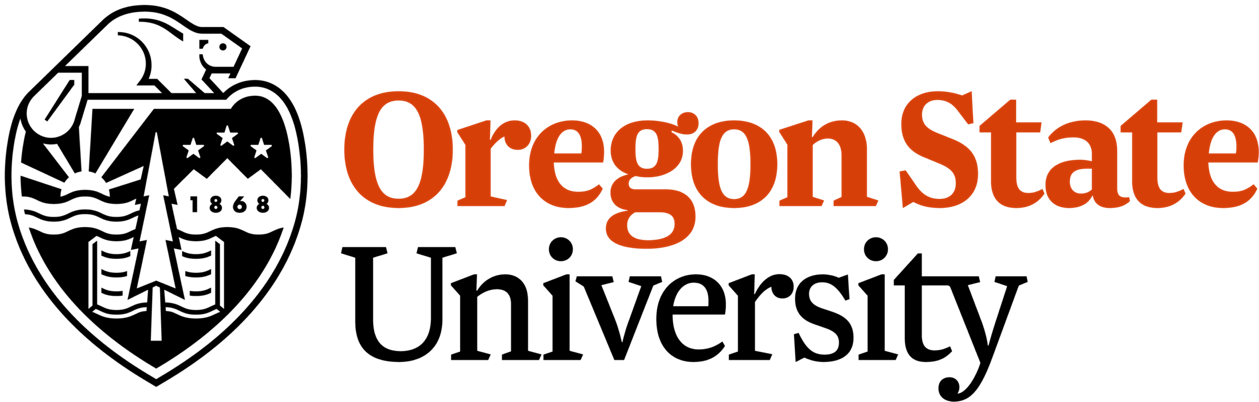 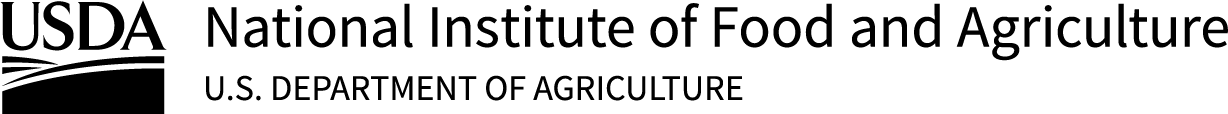